Didattica speciale : codici del linguaggio logico e matematico
Apprendimento visuale:
Il  metodo   Singapore (seconda parte)
Claudio Marchesano
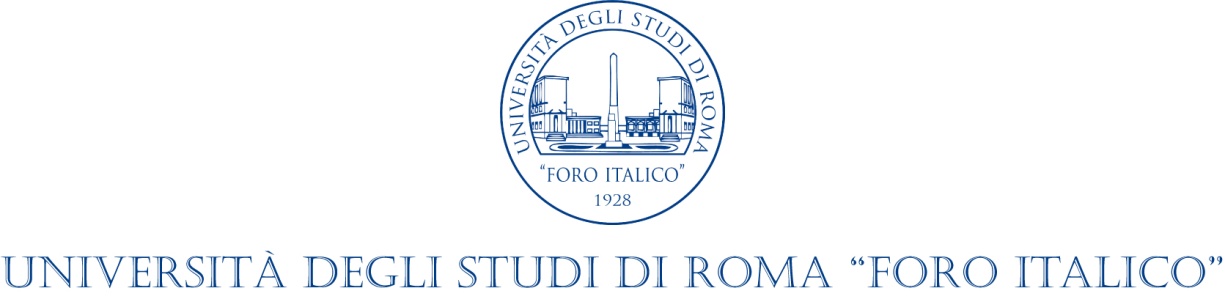 27 ottobre 2017
Apprendimento e insegnamento
"Ogni studente suona il suo strumento, non c'è niente da fare.

 La cosa difficile è conoscere bene i nostri musicisti e trovare l'armonia. 

Una buona classe non è un reggimento che marcia al passo, è un'orchestra che prova la stessa sinfonia." 


(D. Pennac, 2008)
Apprendimento e insegnamento
Le persone apprendono in modo diverso uno dall'altro, in base al loro "modo tipico e stabile di percepire, elaborare, immagazzinare e recuperare le informazioni" (Mariani, 2000), 
( STILE DI APPRENDIMENTO preferenziale).
Un insegnamento che tenga conto dello stile di apprendimento dello studente facilita il raggiungimento degli obiettivi educativi e didattici.
Apprendimento e insegnamento
Vari studi evidenziano la presenza di quattro canali sensoriali mediante i quali l'informazione viene percepita, che portano ad un modo diverso di accedere alle informazioni e quindi a stili di apprendimento diversi.
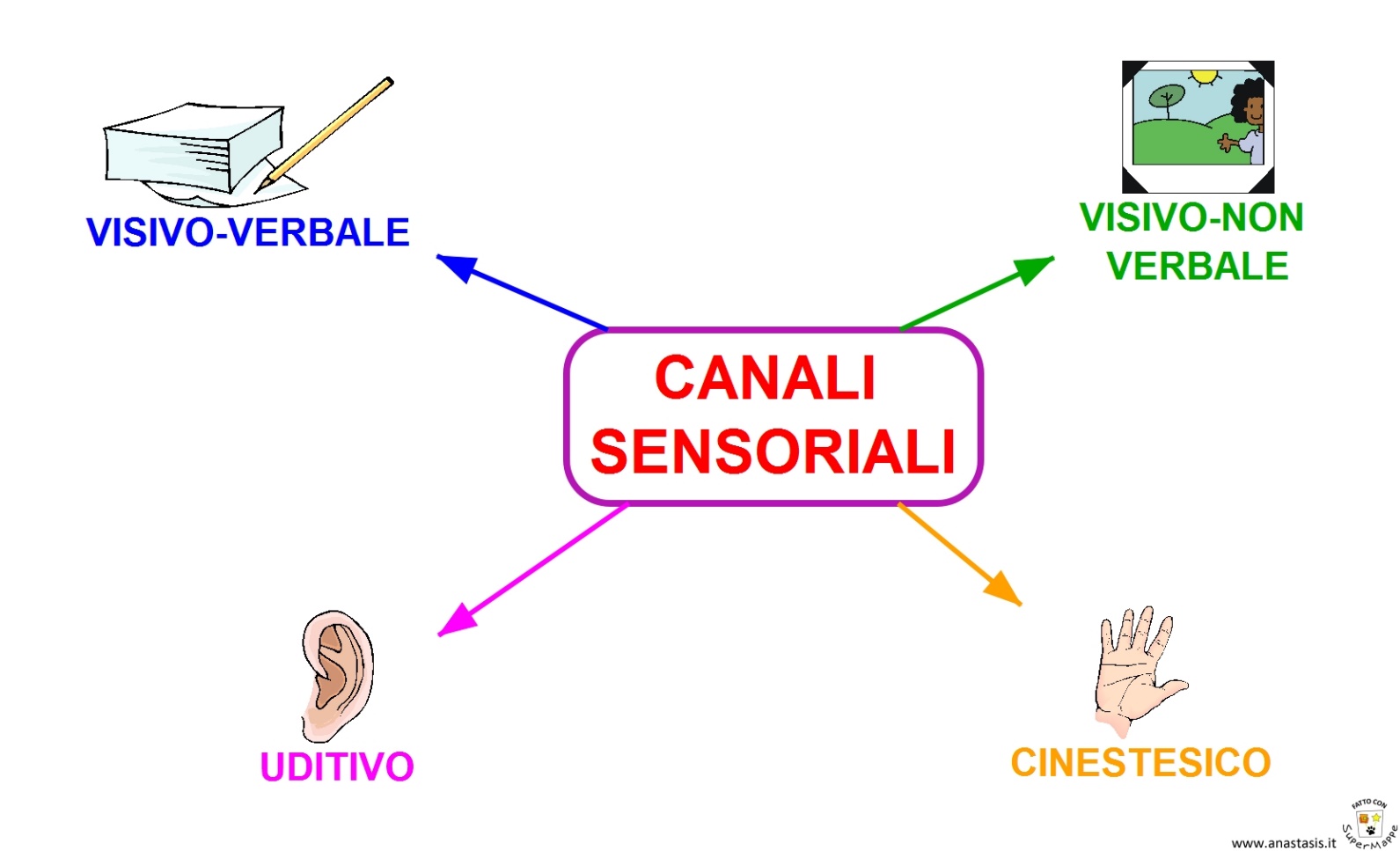 Apprendimento e insegnamento
Non è difficile immaginare che questo schema che illustra le preferenze degli studenti con DSA sia analogo anche per studenti con Disturbi più importanti o per studenti stranieri.
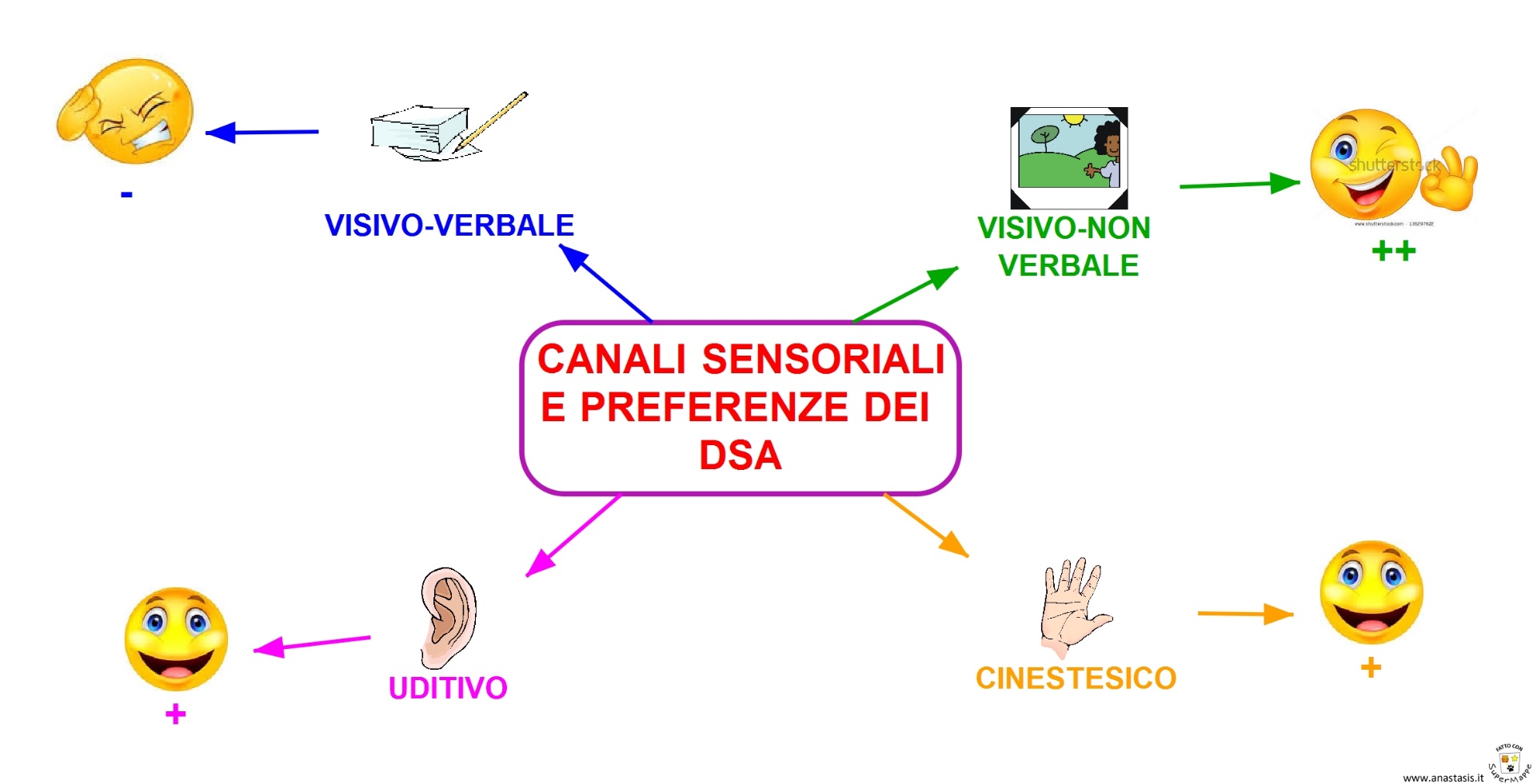 Risoluzione problemi e apprendimento
Andrea,Beatrice,Chiara,Davide,Enea e Federico sono molto amici.

La loro età media è 14 anni.

 Se si uniscono 3 amici di Enea, l’età media dell’intero gruppo diventa di 16 anni.

Qual è l’età media degli amici di Enea ?
Risoluzione problemi e apprendimento
Questa domanda è stata posta ai Giochi di Archimede del 2015/2016

I Giochi di Archimede si svolgono a fine novembre in tutte le scuole superiori d’Italia ed, in genere, partecipano circa 300.000 studenti

Gli alunni meglio classificati , distinti per categorie BIENNIO e TRIENNIO, continuano fino ad arrivare alla finale delle “OLIMPIADI della MATEMATICA” , che si svolge ogni anno a Cesenatico
Risoluzione problemi e apprendimento
Provate a rispondere voi !!
Solo per capire meglio la difficoltà

 Agli alunni del  biennio vengono assegnate 16 domande in due ore (quindi meno di otto minuti a domanda)
Agli alunni del triennio , invece, vengono assegnate 20 domande in due ore (quindi 6 minuti a domanda)
Questa domanda (con dati diversi) era presente nei testi di entrambe le categorie
Riecco il testo del problema
Andrea,Beatrice,Chiara,Davide,Enea e Federico sono molto amici.

La loro età media è 14 anni.

 Se si uniscono 3 amici di Enea, l’età media dell’intero gruppo diventa di 16 anni.

Qual è l’età media degli amici di Enea ?
Apprendimento visuale e metodo Singapore
Proposta di soluzione con metodo a barre

 E’ una proposta …. Probabilmente migliorabile


 Il metodo a barre si presta benissimo anche per essere “adattato” alla situazione
Andrea,Beatrice,Chiara,Davide,Enea e Federico sono molto amici.
La loro età media è 14 anni.
 Se si uniscono 3 amici di Enea, l’età media dell’intero gruppo diventa di 16 anni.
Qual è l’età media degli amici di Enea ?
?
84
84 = 14 x 6
144
Età media amici Enea
144=16*9
60=144-84
20
Gli amici di Enea hanno una età media di 20 anni
il testo del problema del triennio
Andrea,Beatrice,Chiara,Davide,Enea e Federico sono molto amici.

La loro età media è 16 anni.

 Se si uniscono 3 amici di Enea, l’età media dell’intero gruppo diventa di 18 anni.

Qual è l’età media degli amici di Enea ?
Le Frazioni e il metodo a barra
1
0
3/4
3/4
Rappresentazioni di una frazione
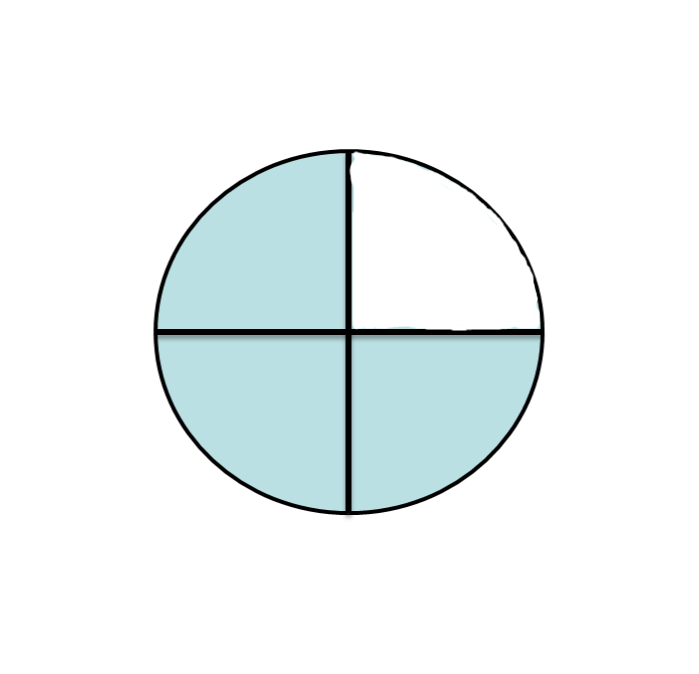 Rettangoli
Diagramma a torta
Rappresentazione con insiemi
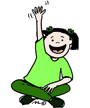 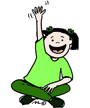 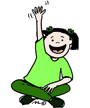 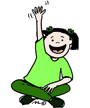 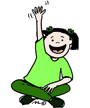 Se in una classe di 20 studenti ci sono 15 ragazze e 5 ragazzi , allora I ¾ sono ragazze
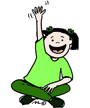 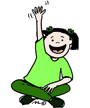 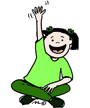 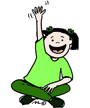 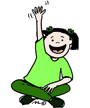 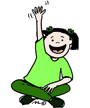 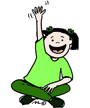 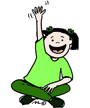 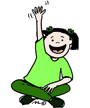 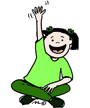 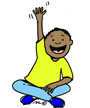 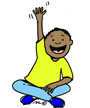 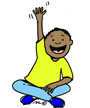 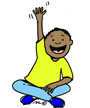 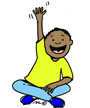 Confronto tra frazioni con lo stesso denominatore
>
Confronto tra frazioni con lo stesso numeratore.
>
Frazioni equivalenti
=
=
Frazioni equivalenti
Somma tra frazioni
Differenza tra frazioni
Problema con Frazioni
Ho dato 1/5 di una bottiglia piena di mezzo litro d’acqua  a Remo e 2/5 a Romolo.  Quanta acqua è rimasta in bottiglia  ?
Mezzo litro d’acqua
Remo
Romolo
?
2/5 di acqua è rimasta in bottiglia.
Problema con Frazioni
4/5  degli iscritti al corso di matematica sono donne.  Se ci sono 6 maschi, quanti sono gli iscritti in tutto?
Iscritti al corso
6
6
6
6
6
6 x 5 = 30
Femmine
Maschi
Ci sono 30 iscritti in tutto
Pierino ha 200 macchinine .  5/8 di esse sono  Ferrari e il restante di altre case automobilistiche.  Ha dato 1/5  delle Ferrari ad un suo amico.  Quante macchinine ha in tutto?
200 macchinine
Ferrari
?
Altre marche
7/8 x 200 = 7 x (1/8 x 200) = 7 x 25 = 175
Pierino ha ancora 175 macchinine.
Aldo ha  3/7 delle caramelle che ha Teresa . Se Aldo  da 1/6 delle caramelle a Teresa , quante caramelle  ha rispetto a Teresa . Esprimere il risultato come una frazione
Aldo
Teresa
Il rapporto cercato è in termini di frazione   5:15
oppure     1:3
Proposta di lavoro
Creiamo unità didattiche su argomenti della scuola media superiore utilizzando il metodo a barre (ecco alcune proposte)

Le percentuali
Le proporzioni
Le equazioni di primo grado
Problemi di primo grado
Problemi di secondo grado
I sistemi di equazioni lineari
Le disequazioni di primo grado
Operazioni con frazioni
Problemi con frazioni